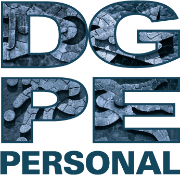 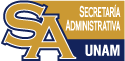 Dirección General 
de Personal

Jornadas de Inducción para las y los Titulares de Entidades Académicas
Mtro. Ismael Eslava Pérez
Febrero 2025
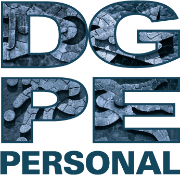 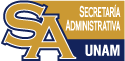 DIRECCIÓN GENERAL DE PERSONAL
DGPe
Es una dependencia de servicio.


Atiende las relaciones laborales con los Sindicatos Titulares de los CCT. Por tanto, dirige, gestiona y resuelve los asuntos laborales, contractuales y nominales.
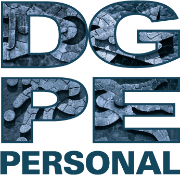 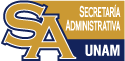 CONTEXTO INTERNO
UNAM
Estabilidad institucional y laboral
Depende del conocimiento y aplicación de la normativa laboral.
Sensibilidad en el abordaje de problemas derivados de la relación laboral.


Factores que influyen en la relación laboral
Próximas elecciones de la Secretaría General. 
Priorizar la primera instancia para resolver asuntos laborales.
Solución en el ámbito de competencia de las Secretarías y Unidades Administrativas, con las delegaciones sindicales.
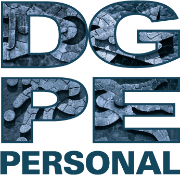 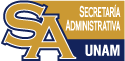 ASPECTOS RELACIONADOS CON LA RELACIÓN LABORAL BILATERAL
CREACIONES DE PLAZAS, MEDIAS PLAZAS Y RECLASIFICACIÓN
PROBLEMÁTICA
Comprometer plazas, medias plazas o reclasificación, sin el estudio pertinente y/o autorización de la Dirección General de Presupuesto (DGPO).
SOLUCIÓN

No acordar en primera instancia con la representación sindical. 

Toda petición en este sentido deberá ser turnada a la DGPO.
IMPLICACIONES

Cualquier movimiento que implique recursos sin la autorización de la DGPO, genera presión para la entidad y la administración central.
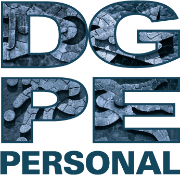 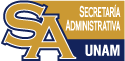 PAGO OPORTUNO DE TIEMPO Y JORNADA EXTRAORDINARIOS Y PRIMA DOMINICAL
PROBLEMÁTICA
Se tramitan a destiempo el pago de tiempo y jornada extraordinaria, así como prima dominical.
IMPLICACIONES

Los trabajadores generan reclamos y en ocasiones se utiliza para presionar el cierre de instalaciones.
SOLUCIÓN

Evitar generar deuda si no se cuenta con la necesidad y suficiencia presupuestal.
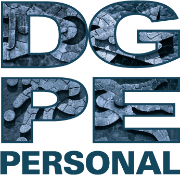 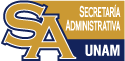 PERSONAL DE CONFIANZA, PRESTACIÓN DE SERVICIOS  Y SERVICIO SOCIAL
PROBLEMÁTICA
Constante reclamo por parte de la representación sindical en el sentido de invasión en la materia de trabajo.
IMPLICACIONES

Limita la firma de los dictámenes del personal de confianza. 

No permite el acceso a trabajadores que invaden la materia de trabajo o que no cuentan con dictamen.
SOLUCIÓN

Supervisar que el personal de confianza y prestadores de servicio, NO realicen funciones reservadas al personal administrativo de base o tabuladas.
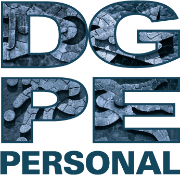 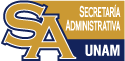 TRABAJOS DE CONSERVACIÓN Y MANTENIMIENTO
PROBLEMÁTICA
Generalmente no se cumple el procedimiento por parte de las entidades.
SOLUCIÓN

Cumplir el procedimiento que marca el Reglamento de la Comisión Mixta Permanente de Conservación y Mantenimiento.

Cláusulas 10 y 15 del CCT.
IMPLICACIONES

Se complica la gestión de los trabajos de conservación y mantenimiento en la Comisión Mixta Permanente de Conservación y Mantenimiento parte STUNAM.
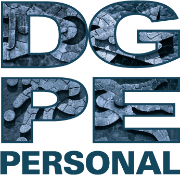 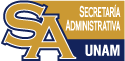 RESPUESTA OPORTUNA DE PETICIONES SINDICALES
PROBLEMÁTICA
Reclamos constantes de la no atención a las solicitudes sindicales.
SOLUCIÓN

Dar puntual seguimiento a peticiones sindicales.

Es recomendable atender ocasionalmente a la delegación sindical por parte de los Titulares de entidades y dependencias.

Cumplir con los compromisos acordados bilateralmente.
IMPLICACIONES

Derivado de la falta de atención o seguimiento oportuno a una solicitud, dan lugar a realizar otras peticiones que no tienen relación con la solicitud original.
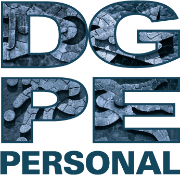 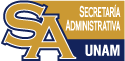 ACORDAR CUESTIONES AL MARGEN DEL CCT
PROBLEMÁTICA
Constantemente las delegaciones sindicales hacen solicitudes y peticiones fuera del Contrato Colectivo de Trabajo.
IMPLICACIONES

Presiones constantes a la entidad y a la administración central, que incluso pueden provocar el cierre de instalaciones.
SOLUCIÓN

Evitar acordar con las delegaciones sindicales o con cualquier otro representante sindical, cuestiones al margen del CCT o de cualquier otra normativa aplicable a la relación laboral.
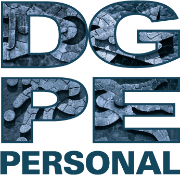 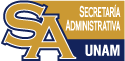 ASPECTOS RELEVANTES DE ADMINISTRACIÓN DE PERSONAL
TRÁMITE OPORTUNO DE MOVIMIENTOS
ALTAS
Nuevo Ingreso
Reingreso
Prórroga


Aumento de horas
Reinstalación 
Recontratación
SOLUCIÓN

Secretaría Administrativa emitió la circular SADAM/04/2024 donde solicita el trámite oportuno de movimientos. 

Dar seguimiento oportuno a los movimientos que se ingresan a trámite ante la Dirección General de Personal, mediante el SIP.
IMPLICACIONES

Pago puntual de salarios y prestaciones

Afiliación oportuna ante el ISSSTE

Entrega de credencial

Registro de beneficiarios (Pago de Marcha y Seguro de Vida).
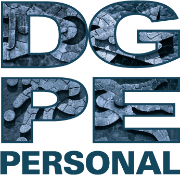 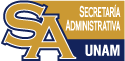 TRÁMITE OPORTUNO DE MOVIMIENTOS
BAJAS
Rescisión 
Defunción
Jubilación/pensión
Licencias s/sueldo y medio sueldo
Disminución de horas
Término de Interinato 
Término de contrato
SOLUCIÓN

Secretaría Administrativa emitió la circular SADAM/04/2024 donde solicita el trámite oportuno de movimientos.

Tramitar oportunamente las licencias médicas y por motivos particulares, así como los movimientos de baja a fin de evitar la generación de asueldos.
IMPLICACIONES

Evitará pagos improcedentes de salarios y prestaciones (Asueldos).

Evitará deducciones, descuentos personales y emisión de CFDI improcedentes.
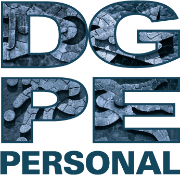 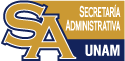 TRÁMITE OPORTUNO DE INCIDENCIAS, 
FALTAS Y RETARDOS
Incidencias en el Programa de Estímulo de Calidad y Eficiencia
PROBLEMÁTICA
Se tramitan a destiempo los ajustes de pago por faltas de asistencia y retardos.
SOLUCIÓN

La DGPe emitió la circular DGPE/09/2016 donde se dan a conocer las Normas de Operación.

CLÁUSULA No. 29
      Tiempo Extraordinario.

La DGPe no descuenta, solo paga lo devengado.
IMPLICACIONES

El STUNAM argumenta que el descuento efectuado en los salarios después de un mes, ya prescribió de conformidad con el artículo 517 de la Ley Federal del Trabajo.
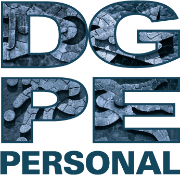 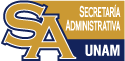 CONTRATOS POR 
PRESTACIÓN DE SERVICIOS
PROBLEMÁTICA
Se asignan funciones que corresponden al personal administrativo de base.
IMPLICACIONES

Constantes reclamos del STUNAM por invasión de la materia de trabajo del personal de base.
SOLUCIÓN

Buscar la orientación de la DGPe, para revisar las funciones y evitar invadir la materia de trabajo del personal administrativo de base, de conformidad con Cláusula 14 del CCT administrativo.
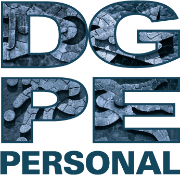 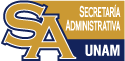 Muchas gracias por su atención

Mtro. Ismael Eslava Pérez
Febrero 2025